Het nieuwe jaarboek van de Nederlandse Gereformeerde Kerken
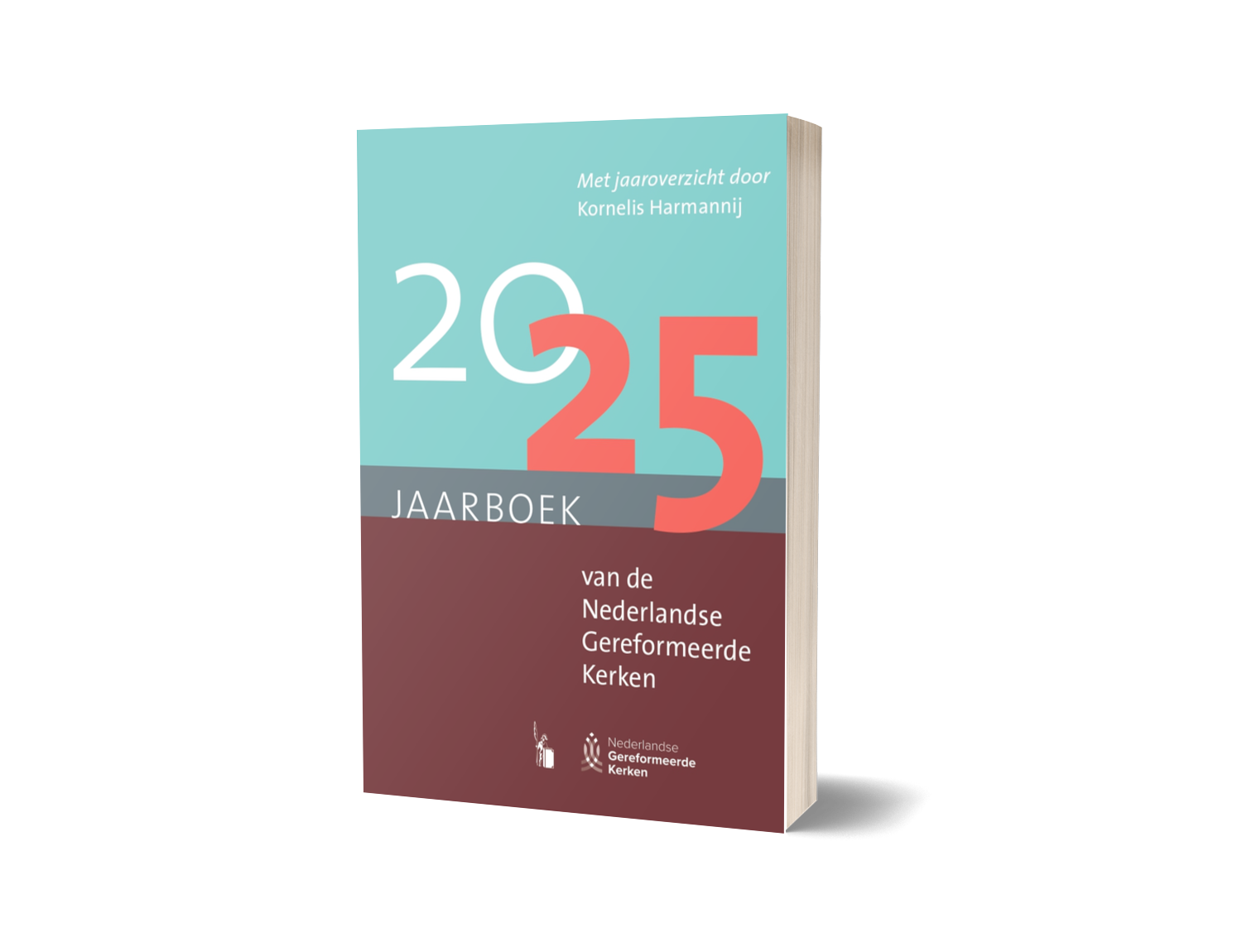 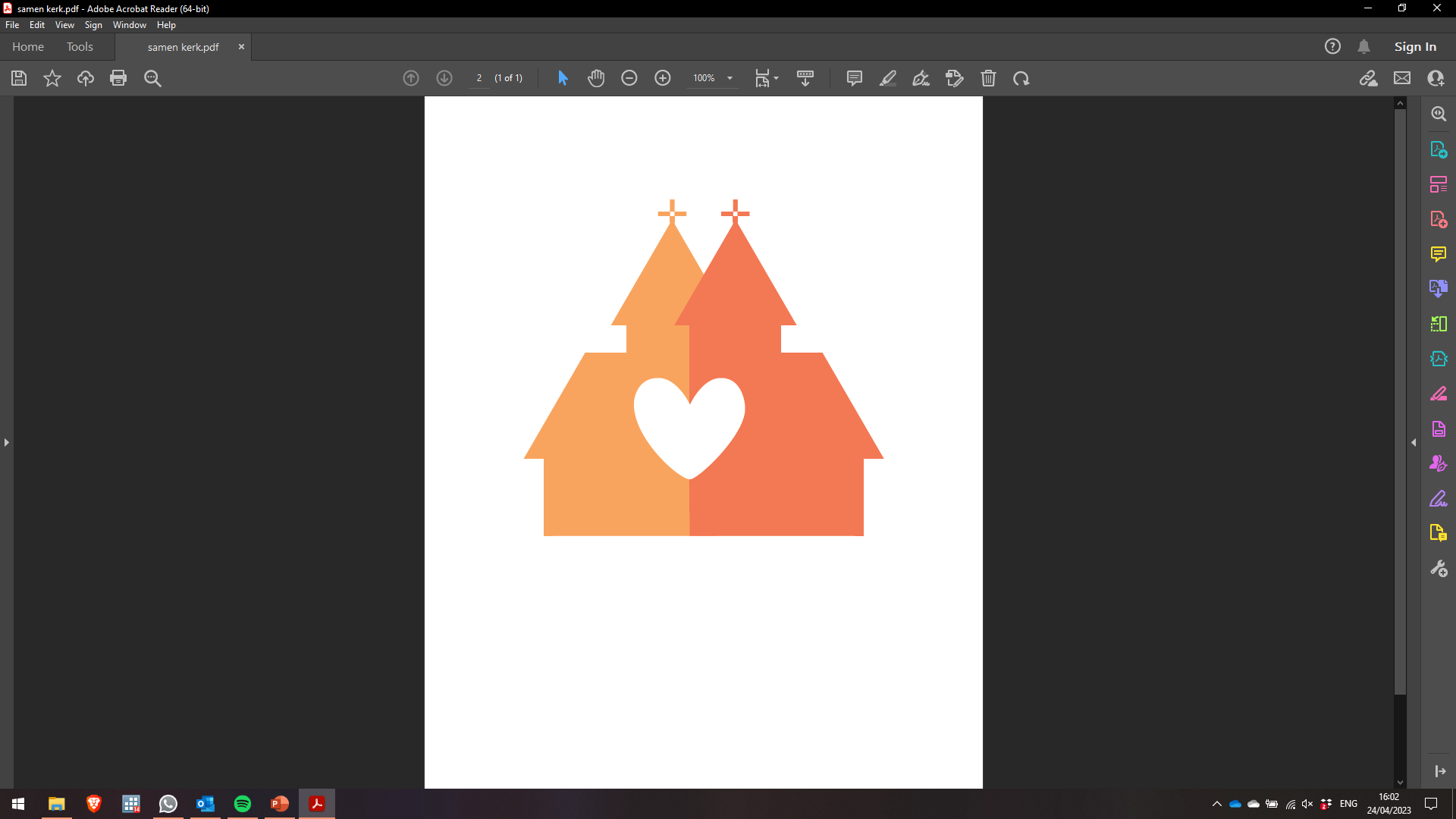 Het Jaarboek 2025 van de Nederlandse Gereformeerde Kerken is verschenen!

Het Jaarboek bevat o.a.:
Alle bijgewerkte gegevens van de kerken, kerkenraden, diaconieën, predikanten, regio’s, organisaties
Het jaaroverzicht van 2024 door Kornelis Harmannij
Statistische gegevens van 2024
In memoriams

Ca. 288 pagina’s | € 16,90 | Bestel het via uw scriba
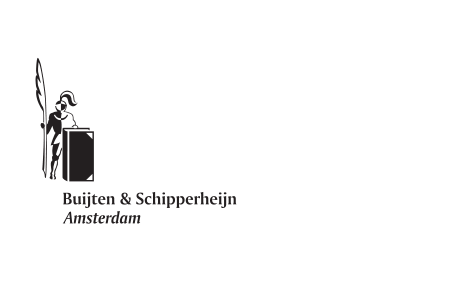 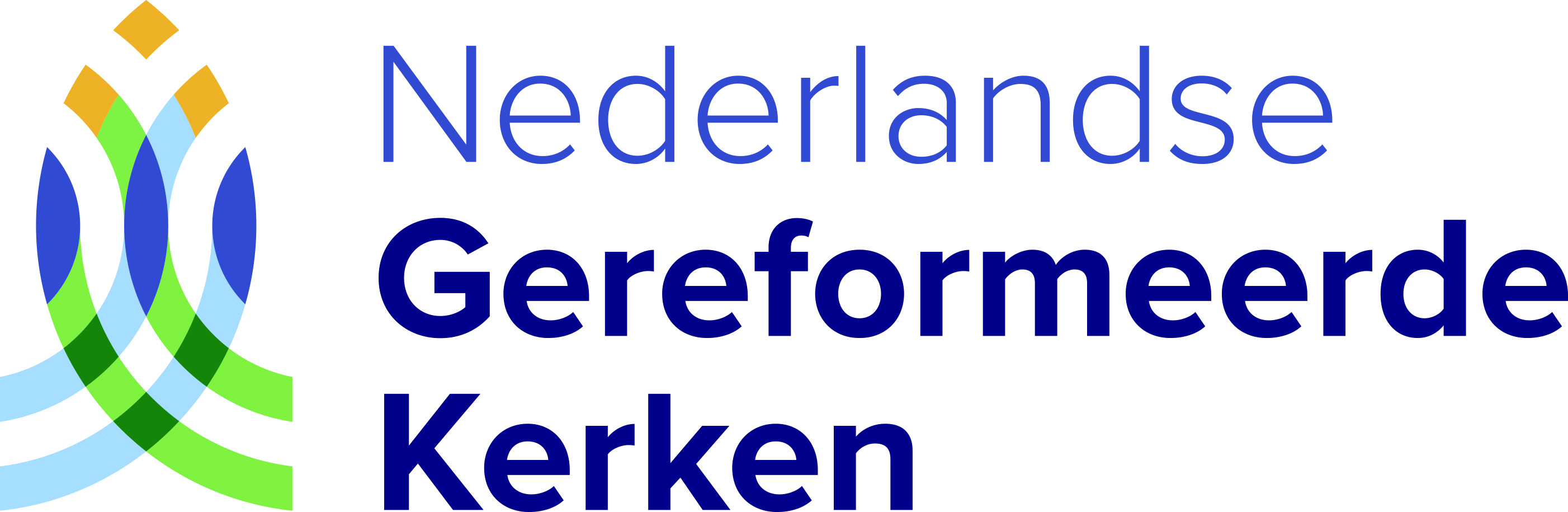